মাল্টিমিডিয়া ক্লাশে সবাইকে স্বাগতম
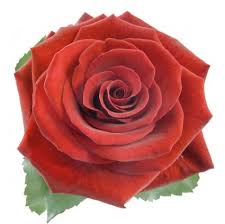 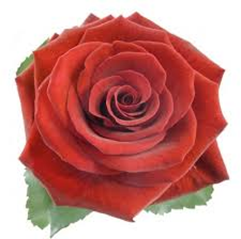 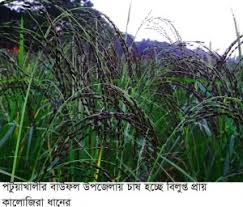 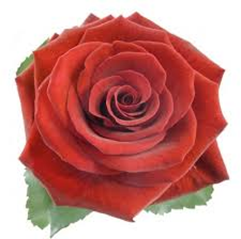 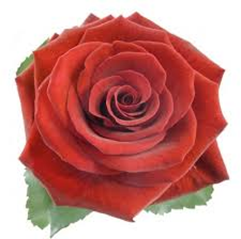 সবাই কেমন আছো?
শিক্ষক – পরিচিতি
আল শাহরিয়ার শিপন
সহকারী-শিক্ষক
উত্তর ওয়াসেকপুর মোহাম্মদীয়া বালিকা দাখিল মাদ্রাসা,সোনাইমুড়ী,নোয়াখালী ।মোবাইল- ০১৮১৬- ১৭৩৩০৭
বিষয়-কৃষি শিক্ষা
শ্রেনি -নবম-দশম
চতুর্থ অধ্যায়
আজকের পাঠ – ধান ফসল চাষ পদ্ধতি
পৃষ্ঠা -৯৫
বিভিন্ন  নাম ও ছবি  বা চিত্র-
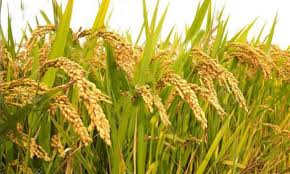 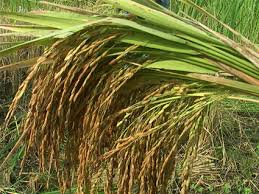 দুধসর ধান
আমন ধান
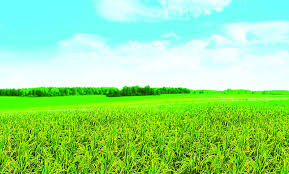 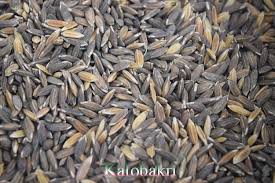 গিরবি ধান
কালোজিরা ধান
শিখনফল
এই পাঠ শেষে শিক্ষার্থীরা যা শিখবে?
ধানের জাত সমূহ কি কি তা বলতে পারবে? 

জমি নির্বাচন কি তা বলতে  পারবে?

উচ্চফলনশীল (উফশী ) জাত  কি তা বলতে পারবে?  

 ধানের মৌসুম কয়টি এবং কি কি তা বলতে পারবে?
ধানের জাত সমূহ কি কি তা নিয়ে আলোচনা করা হল ।
বাংলাদেশে তিন জাতের ধান আছে
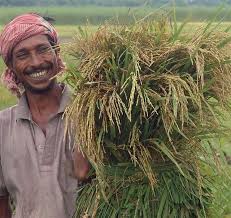 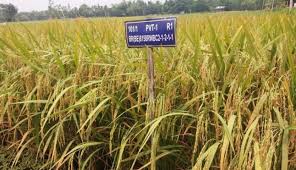 স্থানীয় জাত
স্থানীয় উন্নত জাত
স্থানীয় জাত
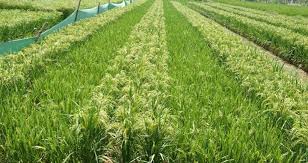 উচ্চফলনশীল (উফশী )জাত
ধানের জাত সমূহ বিষয় নিয়ে আলোচনা করা হল ।
বাংলাদেশে তিন জাতের ধান আছে
১
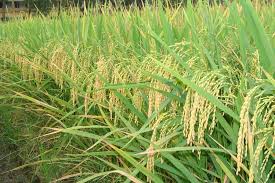 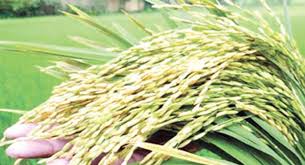 স্থানীয় জাত
স্থানীয় জাত
দুধসর ধান
টেপি ধান
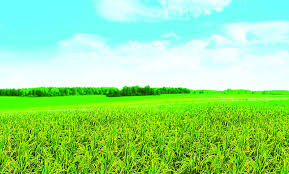 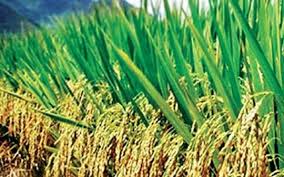 লতিশাইল
গিরবি ধান
ধানের জাত সমূহ কি কি তা নিয়ে আলোচনা করা হল ।
বাংলাদেশে তিন জাতের ধান আছে
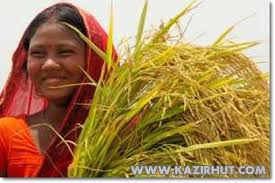 ২
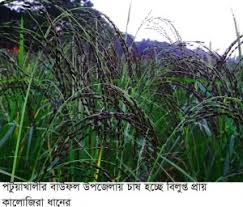 স্থানীয় জাত
স্থানীয় উন্নত জাত
হাসিকলমি ধান
কালিজিরা ধান
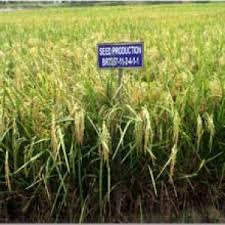 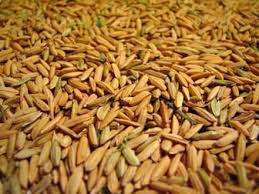 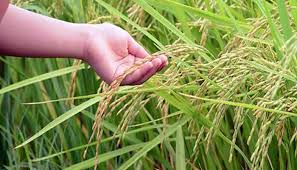 নাইজার ধান
কতকতারা ধান
শাইল ধান
ধানের জাত সমূহ কি কি তা নিয়ে আলোচনা করা হল ।
বাংলাদেশে তিন জাতের ধান আছে
৩
স্থানীয় জাত
উচ্চফলনশীল (উফশী )জাত
ময়না ধান
চান্দিনা ধান
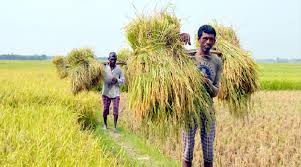 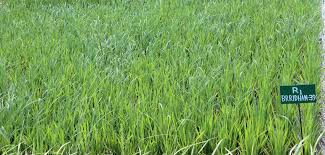 জমি নির্বাচন কি তা আলোচনা করা হলো ।
জমি নির্বাচন -
বাংলাদেশে দানাজাতীয় ফসলের মধ্যে ধানের চাষ ও উৎপাদন  সবচেয়ে বেশী ।কারণ মানুষের প্রধান খাদ্যশস্য হলো ভাত। ধানের ফলন সব জমিতে ভালো হয় না ।মাঝারী নিচু ও নিচু  জমিতে ধানের ফলন বেশী ভালো হয়। মাঝারি উঁচু জমিতেও ধান চাষ করা হয়।কিন্তু সেক্ষেত্রে  পানির সেচের ব্যবস্থা নিশ্চিত করতে হয়। এঁটেল ও দোআঁশ মাটি ধান চাষের জন্য উপযোগী।
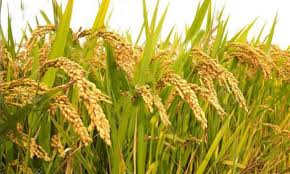 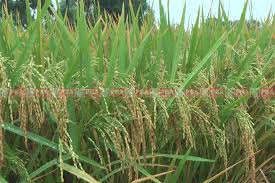 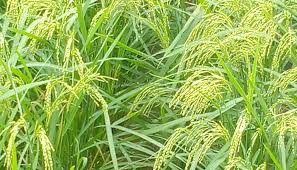 উচ্চফলনশীল (উফশী ) জাত  কি তা আলোচনা করা হলো ।
উচ্চফলনশীল (উফশী ) জাত
বাংলাদেশে অনেক জমিতে উফশী (উচ্চ ফলনশীল )ধানের চাষ করা হয়ে থাকে। উফশী ধানের জাতগুলোর সাধারনত কতগুলো বৈশিষ্ঠ্য থাকে-
গাছ মজবুত এবং পাতা খাড়া।

শীষের ধান পেকে গেলেও গাছ সবুজ থাকে।

গাছ খাটো ও হেলে পড়ে না।

খড়ের চেয়ে ধানের উৎপান বেশী।

অধিক কুশি গজায়। 

সার গ্রহণ ক্ষমতা অধিক এবং ফলন বেশী।
ধানের মৌসুম কয়টি এবং কি  তা আলোচনা করা হলো ।
ধানের মৌসুম তিনটি -
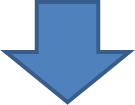 আমন ধানের জাত ২৭ টি
বোর ধানের জাত-১৬টি
আউশ ধানের জাত-        ৮টি
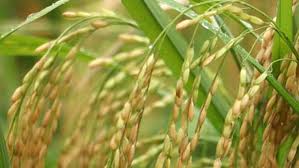 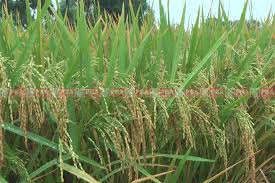 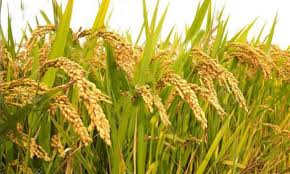 শিক্ষার্থীদের দলগত কাজ
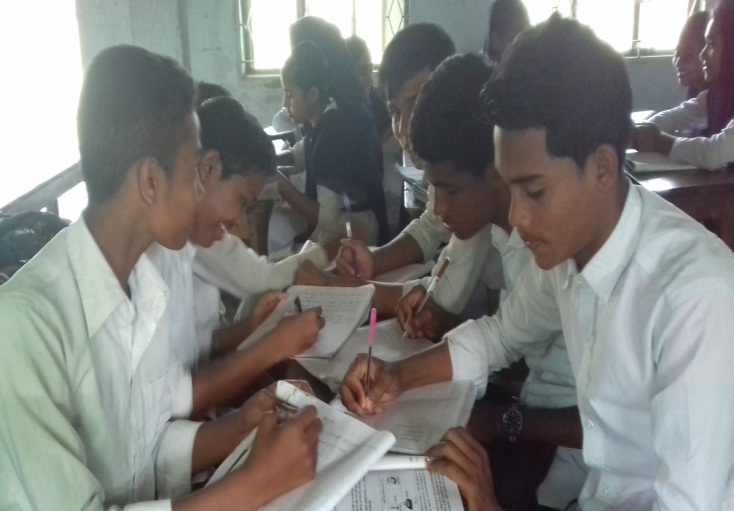 শিক্ষক শিক্ষার্থীদের দলীয়ভাবে ধান ফসলের বিভিন্ন উপকারী ও অপকারী কীটপতঙ্গ সংগ্রহ করে অ্যালবাম তৈরী করতে বলবেন।শিক্ষক নিয়ম বলবে।
জ্ঞানমূলক প্রশ্ন
বাংলাদেশে ধানের জাত কয়টি? ?
ক  ২ টি        খ     ৩ টি       গ  ৪ টি       ঘ  ৫টি
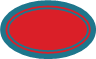 স্থানীয় জাত কোনটি ?
ক  কালজিরা              গিরবি       গ    শাইল     ঘ   লতিশাইল
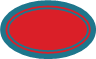 ধানের মৌসুম কয়টি?
ক      ৩টি          খ ৪  টি     গ  ৫ টি       ঘ ৬ টি
আউশ মৌসুমের জাত কয়টি  ?
ক    ৫টি    খ   ৬টি    গ       ৮টি   ঘ  ৯টি
উত্তরপত্র মিলিয়ে দেখি।
বাড়ির কাজ
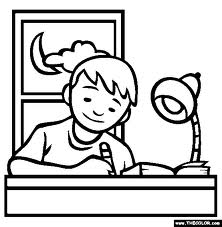 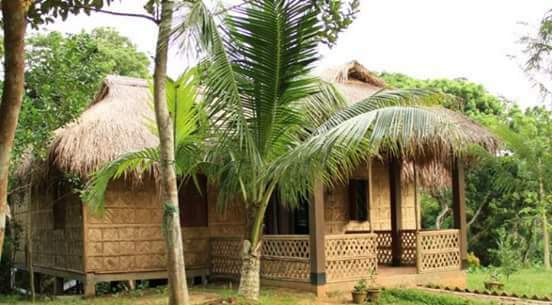 শিক্ষার্থীদের প্রত্যেককে অর্থনেতিক উন্নয়নে ধান ফসলের চাষের গুরুত্ব বিষয়ে প্রতিবেদন তেরী করে জমা দিবে।
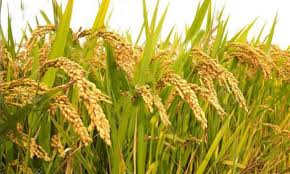 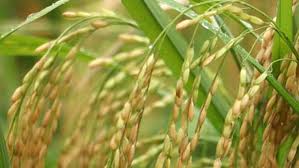 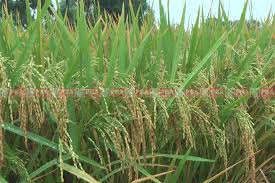 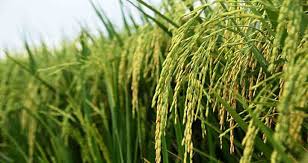 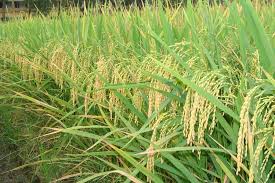 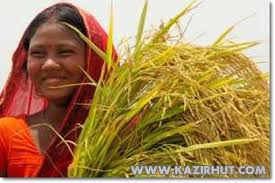 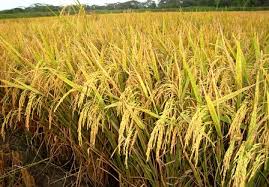 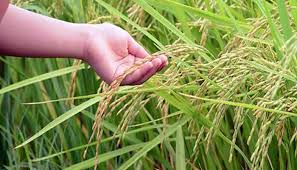 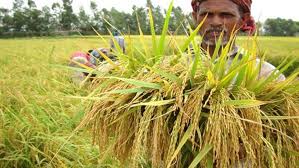 সমাপ্ত বা আল্লাহ হাফেজ